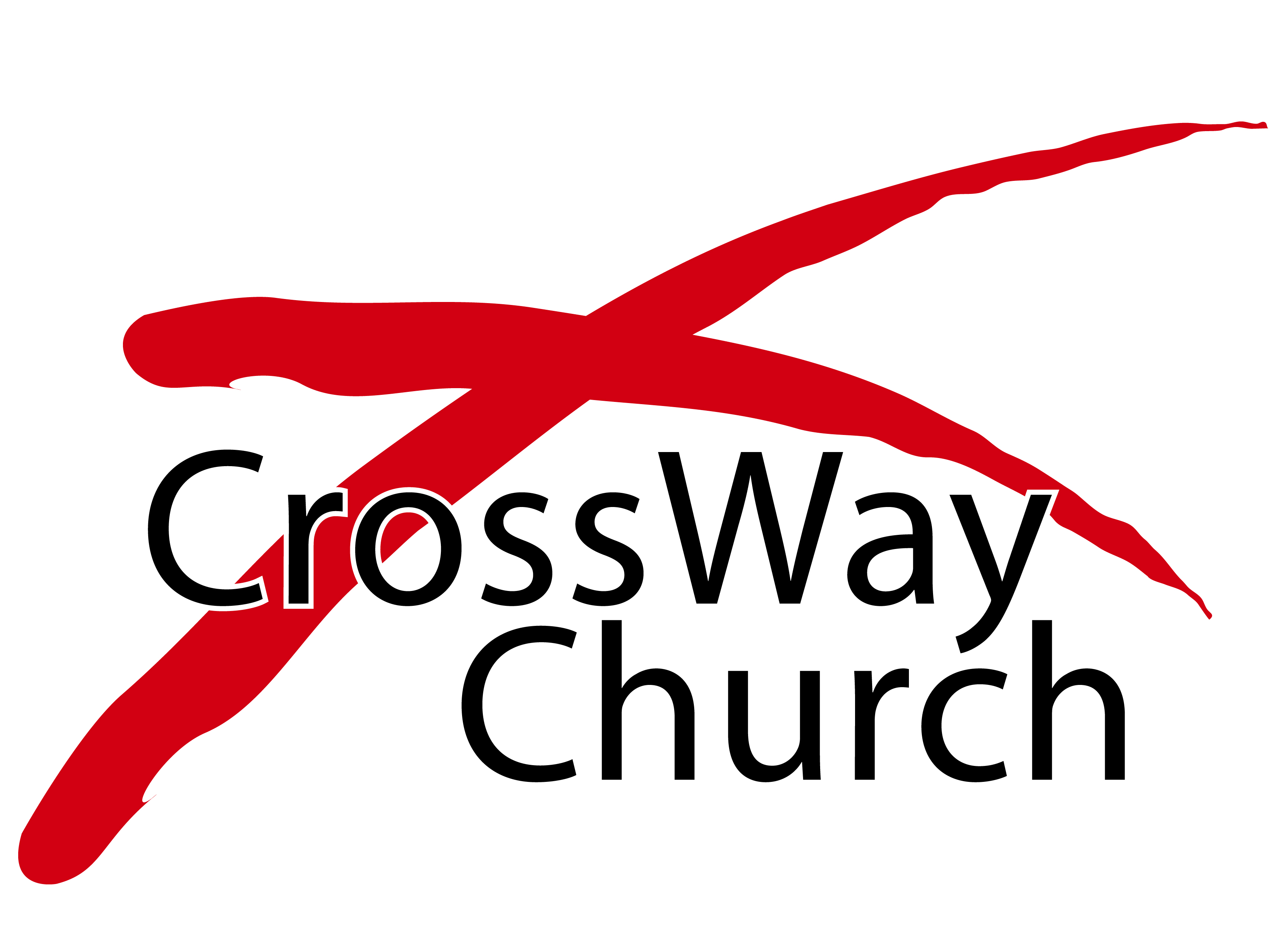 Honesty in Speech
The Sermon on the Mount Series [15]
Matthew 5:33-37
© February 28, 2016
 Pastor Paul K. Kim
RELIGIOUS RIGHTEOUSNESS VS. HEART RIGHTEOUSNESS
The Letter of the Law vs. The Spirit of the Law

Change of Behavior vs. Change of Heart

Merit-building vs. Character-building

Six Illustrations in Jesus’ Teaching on the True Meaning of the OT Law:“You have heard that it was said… but I say to you.” 

Murder vs. Anger (5:21-26)
Adultery vs. Lust (5:27-30)
Divorce vs. Fidelity in Marriage (5:31-32)
Oaths vs. Honesty in Speech (5:33-37)
An Eye for an Eye vs. Non-Retaliation (5:38-42)
Love for Neighbor vs. Love for Enemy (5:43-48)
OATHS AND HONESTY IN SPEECH
Its distorted interpretation of Pharisees [“You have heard it was said...”]: “‘You shall not swear falsely, but shall perform to the Lord what you have sworn.’” (v. 33)

They twisted the focus as having “correct formulas” in taking an oath.

16 “Woe to you, blind guides, who say, ‘If anyone swears by the temple, it is nothing, but if anyone swears by the gold of the temple, he is bound by his oath.’ 17 You blind fools! For which is greater, the gold or the temple that has made the gold sacred? 18 And you say, ‘If anyone swears by the altar, it is nothing, but if anyone swears by the gift that is on the altar, he is bound by his oath.’ 19 You blind men! For which is greater, the gift or the altar that makes the gift sacred? 20 So whoever swears by the 
altar swears by it and by everything on it. 21 And whoever swears by the temple swears by it and by him who dwells in it. 22 And whoever swears by heaven swears by the throne of God and by him who sits upon it.
Matthew 23:16-22
OATHS AND HONESTY IN SPEECH
Its distorted interpretation of Pharisees [“You have heard it was said...”]: “‘You shall not swear falsely, but shall perform to the Lord what you have sworn.’” (v. 33)

They twisted the focus as having “correct formulas” in taking an oath.
They abused oath-taking as a way of having an appearance of telling the truth. 
This distortion allowed them to avoid their responsibility of keeping oaths and telling the truth at all times.
OATHS AND HONESTY IN SPEECH
Its true meaning and deeper application [“…but I say to you…”]: “...Do not take an oath at all, either by heaven, for it is the throne of God, 35 or by the earth, for it is his footstool, or by Jerusalem, for it is the city of the great King. 36 And do not take an oath by your head, for you cannot make one hair white or black. 37 Let what you say be simply ‘Yes’ or ‘No’; anything more than this comes from evil.” (vs. 34-37)

True meaning of the OT Law: prohibition of false swearing & breaking an oath.

“You shall not take the name of the LORD your God in vain.” (Ex. 20:7)
 “You shall not swear by my name falsely, and so profane the name of your God.” (Lev. 19:12)
“If a man vows a vow to the LORD, or swears an oath to bind himself by a pledge, he shall not break his word...” (Num. 30:2)
“If you make a vow to the LORD your God, you shall not delay fulfilling it, for the LORD your God will surely require it of you...” (Deut. 23:21)
OATHS AND HONESTY IN SPEECH
Its true meaning and deeper application [“…but I say to you…”]: “...Do not take an oath at all, either by heaven, for it is the throne of God, 35 or by the earth, for it is his footstool, or by Jerusalem, for it is the city of the great King. 36 And do not take an oath by your head, for you cannot make one hair white or black. 37 Let what you say be simply ‘Yes’ or ‘No’; anything more than this comes from evil.” (vs. 34-37)

True meaning of the OT Law: prohibition of false swearing & breaking an oath.
Jesus’ deeper application: Don’t swear at all—be a person of word who doesn’t need oath-taking to tell the truth. Deal with your heart where your character is formed.

This does NOT mean absolute prohibition of all oath-taking—even in a wedding, a courtroom, commissioning/inauguration, solemn moments, etc. 
It MEANS that we must not and need not swear in everyday ordinary life as a formula to tell the truth or make promises.
13 For when God made a promise to Abraham, since he had no one greater by whom to swear, he swore by himself.Hebrews 6:13

11 Make your vows to the Lord your God and perform them...
Psalm 76:11a

 63 But Jesus remained silent. And the high priest said to him, “I adjure you by the living God, tell us if you are the Christ, the Son of God.” 64 Jesus said to him, “You have said so.”Matthew 26:63-64a

 9 For God is my witness, whom I serve with my spirit in the gospel of his Son, that without ceasing I mention you.Romans 1:9

27 I put you under oath before the Lord to have this letter read to all the brothers.1 Thessalonians 5:27
OATHS AND HONESTY IN SPEECH
Its true meaning and deeper application [“…but I say to you…”]: “...Do not take an oath at all, either by heaven, for it is the throne of God, 35 or by the earth, for it is his footstool, or by Jerusalem, for it is the city of the great King. 36 And do not take an oath by your head, for you cannot make one hair white or black. 37 Let what you say be simply ‘Yes’ or ‘No’; anything more than this comes from evil.” (vs. 34-37)

True meaning of the OT Law: prohibition of false swearing & breaking an oath.
Jesus’ deeper application: Don’t swear at all—be a person of word who doesn’t need oath-taking to tell the truth. Deal with your heart where your character is formed.
The Spirit of This law: Say what you mean and mean what you say. Keep your language honest, guileless, and trustworthy at all times [= integrity in speech].
WHAT IMPLICATIONS DOES JESUS’ RADICAL TEACHING HAVE FOR US TODAY?
“Let what you say be simply ‘Yes’ or ‘No’; anything more than this comes from evil.” (v.37)

1)   We are to be PEOPLE OF INTEGRITY in our speech —i.e., those who don’t need oath-taking to tell the truth.

22 Lying lips are an abomination to the LORD,but those who act faithfully are his delight.Proverbs 12:22

Lie—an abomination before the Lord 
and an ever present help in time of trouble.
Mark Twain
WHAT IMPLICATIONS DOES JESUS’ RADICAL TEACHING HAVE FOR US TODAY?
“Let what you say be simply ‘Yes’ or ‘No’; anything more than this comes from evil.” (v.37)

1)   We are to be PEOPLE OF INTEGRITY in our speech —i.e., those who don’t need oath-taking to tell the truth.

22 Lying lips are an abomination to the LORD,but those who act faithfully are his delight.Proverbs 12:22

Deal with your heart for radical integrity—that you are trustworthy not because of an oath but because of your commitment to heart righteousness.
Let your life speak for itself as oath in speaking the truth to others.
WHAT IMPLICATIONS DOES JESUS’ RADICAL TEACHING HAVE FOR US TODAY?
“Let what you say be simply ‘Yes’ or ‘No’; anything more than this comes from evil.” (v.37)

2)   We are to be pursue RADICAL HONESTY IN SPEECH at all times.

25 Therefore, having put away falsehood, let each one of you speak the truth with his neighbor, for we are members one of another.
Ephesians 4:25

9 Do not lie to one another, seeing that you have put off the old self with its practices 10 and have put on the new self, which is being renewed in knowledge after the image of its creator.Colossians 3:9-10
WHAT IMPLICATIONS DOES JESUS’ RADICAL TEACHING HAVE FOR US TODAY?
“Let what you say be simply ‘Yes’ or ‘No’; anything more than this comes from evil.” (v.37)

2)   We are to be pursue RADICAL HONESTY IN SPEECH at all times.

Radical honesty embraces putting off all forms of lies:
Deceit: willful blatant lies for self-interest or slander. (e.g., cheating, slandering.)
Exaggeration: overemphasis-- enlarging beyond bounds or the truth (e.g., always, never, everyone, “cross my heart hope to die…”)
Pretext: an effort or strategy intended to conceal something; double-speaking, manipulative language (e.g., “I swear this is last time...”; “Don’t tell anybody…”)
Half-Truth: misleading partial truths or white-lies (e.g., “I’ve been doing this every day”; “This is what’s on my heart…”)
Empty Promises: meaningless or superficial promises (e.g., “I will pray for you”; “I will call you”; “I will take you there tomorrow.”)
Key to Honesty in Speech
Set a watch, O LORD, before my mouth (Psalm 141:3). That mouth had been used in prayer, it would be a pity it should ever be defiled with untruth, or pride, or wrath; yet so it will become unless carefully watched, for these intruders are ever lurking about the door. David feels that with all his own watchfulness he may be surprised into sin, and so he begs the Lord himself to keep him. When Jehovah sets the watch the city is well guarded: when the Lord becomes the guard of our mouth the whole man is well garrisoned. Keep the door of my lips. God has made our lips the door of the mouth, but we cannot keep that door of ourselves, therefore do we entreat the Lord to take the rule of it. O that the Lord would both open and shut our lips, for we can do neither the one nor the other aright if left to ourselves . . . We are ennobled by being doorkeepers for him, and yet he deigns to be a doorkeeper for us. 
— Charles H. Spurgeon (1869)
THREE PRACTICAL QUESTIONS FOR OUR EVERYDAY LIFE
In what ways are you convinced more of your need for pursuing honesty in speech that reflects integrity of your heart?

What would it mean for you to be a person of integrity in your speech?

What is one practical way for you to pursue radical honesty in speech at all times?
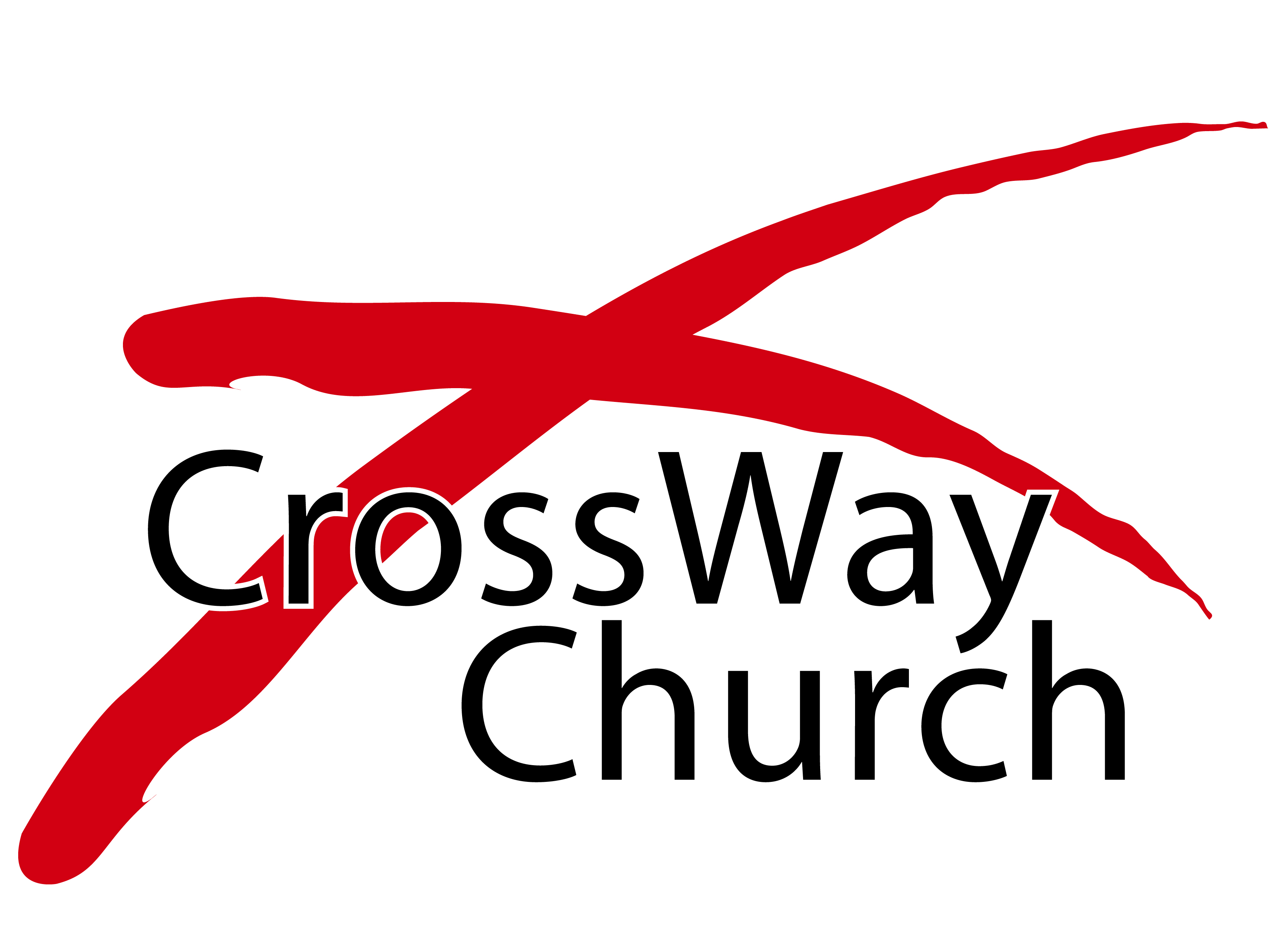